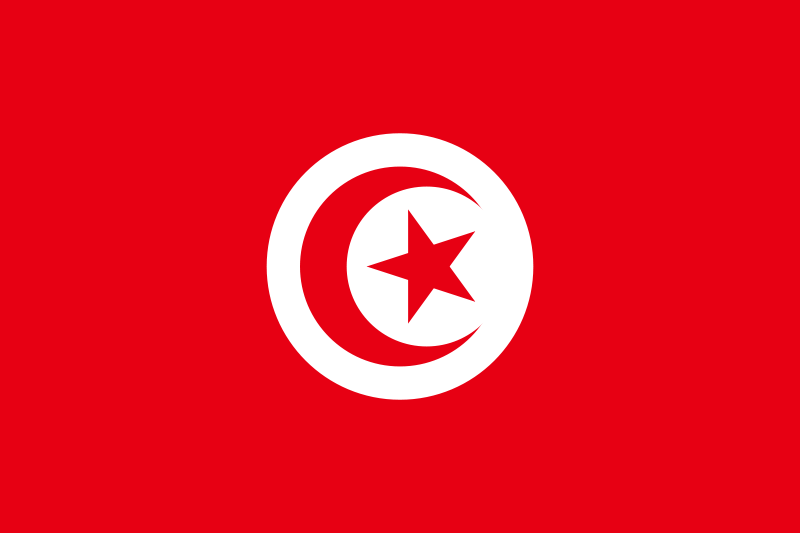 TUNIZIJA
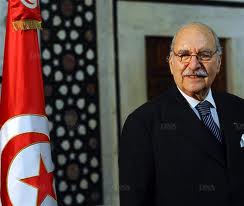 Osnovni podatki
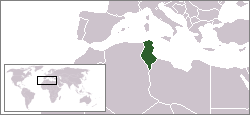 http://www.youtube.com/watch?v=TAUq0k07Owo
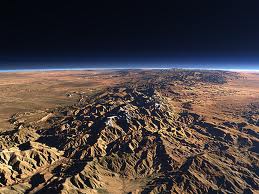 Lega in površje
Tunizija leži v severni Afriki, ob Sredozemskem morju. 
    -Na S Atlas z vmesnimi dolinami
    -Na J pa večinoma stepske in puščavske travnike. Južni del    Tunizije pripada Sahari. 
    -Na vzhodu je široka obalna ravnina Jafarah, njen del je tudi otok Džerba. 
    -Na skrajnem zahodu je slano jezero Shatt al Gharsah 
   (-25 m)
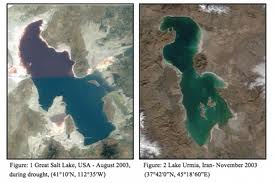 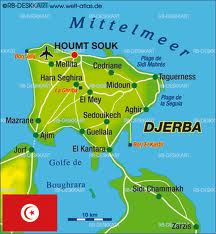 Podnebje
Na S sredozemsko-padavin je 400-800 mm
Na J puščavsko-padavin je 100 mm 
V notranjosti imamo stepsko podnebje
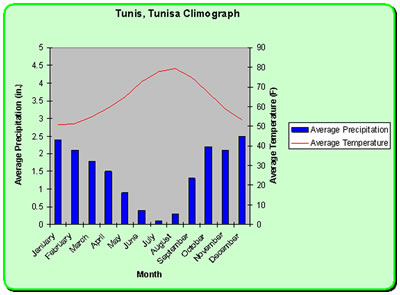 Tla in rastje
TLA
Najrodovitnejša tla na manjših naplavinah, v obalni ravnini, večjih dolinah
    RASTJE
Na S prevladuje makija
V notranjosti je stepa
V gorovjih so skromni borovi gozdovi
Na J prevladuje puščava in polpuščava
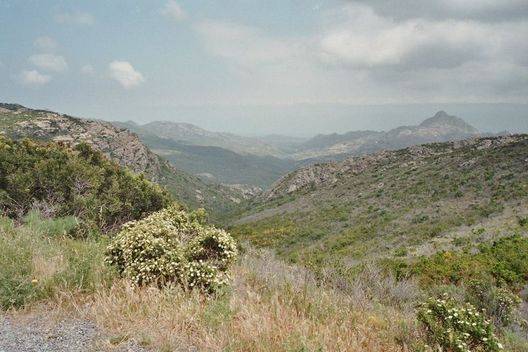 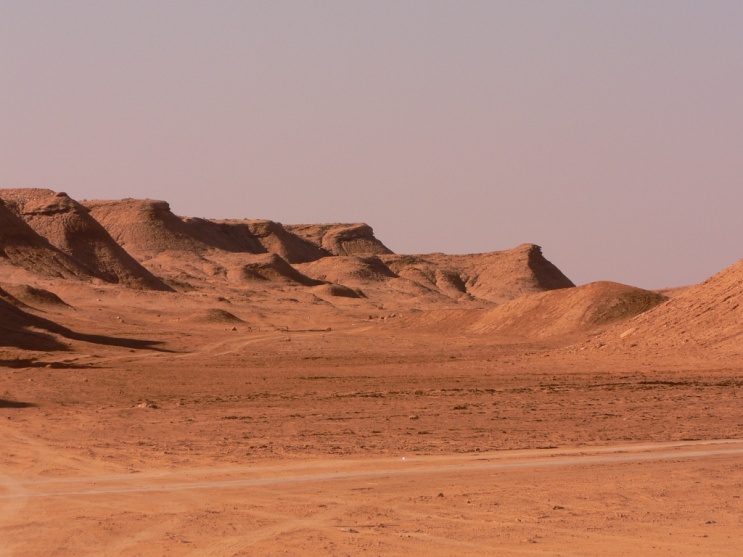 Gozdovi 4% površine
Puščave in polpuščave 45%
Vode
Večina vod poleti presahne
Mejerda-460 km ima vodo vse leto
Slana jezera-Chott el Jerid, 4900 km2
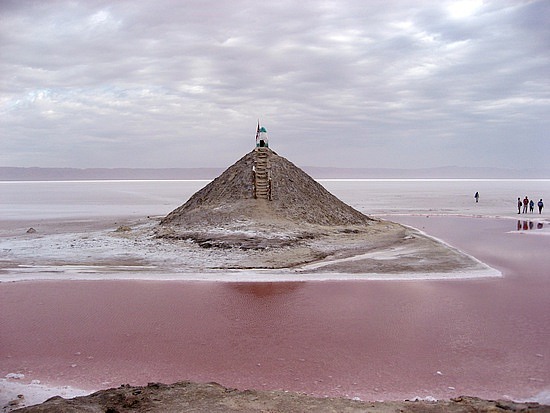 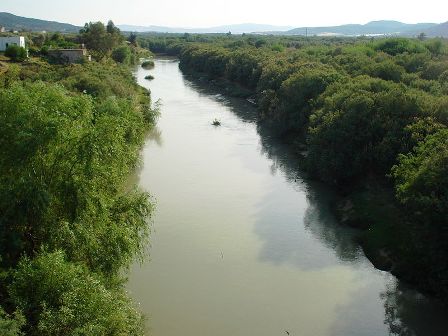 Prebivalstvo
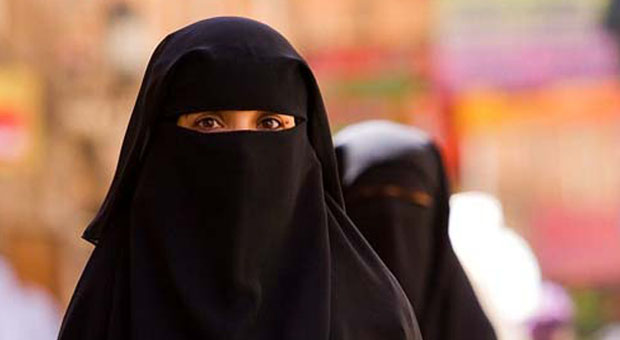 Vera in poselitev
1.Vera
Državna vera je Islam-muslimanov je 89%
Katoličanov je 15,000
2. Poselitev
Največja gostota na S (več kot 100 preb/km2)
Večja mesta ob obali
Na J Džerba
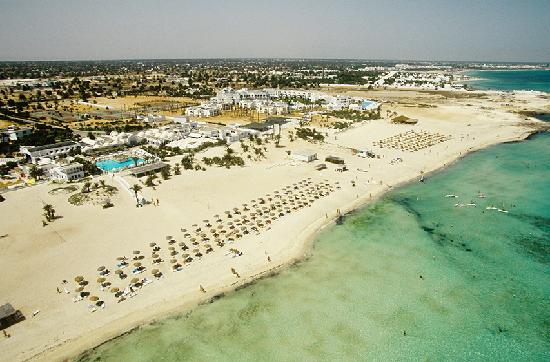 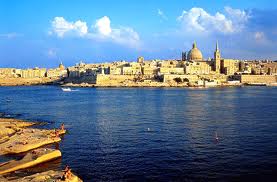 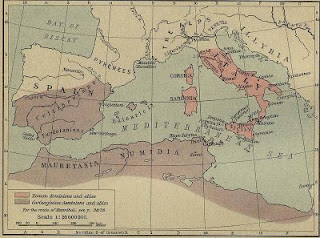 Zgodovina
Kartagina- 814 pr. n. št. kolonija Feničanov
149-146 pr. n. št. V 3 punski vojni so Rimljani porušili Tunizijo in jo priključili Rimskemu imperiju
533 so bili pod bizantinskim cesarjem Justinijanom I
670  so jo zavzeli Arabci
Konec 19. stol. so si Tunizijo priborili Francozi, Tunizija je postala kolonija 
Novembra 1943 so jo brez boja zasedle nemške čete, maja pa osvobodile britansko-ameriške čete
1946 postala pridružena država Francije
20.3.1956 ji je Francija priznala neodvisnost
Še nekaj slik…
Literatura
Veliki splošni leksikon
Države sveta 2000
http://en.wikipedia.org/wiki/Tunisia
http://sl.wikipedia.org/wiki/Tunizija
Google slike